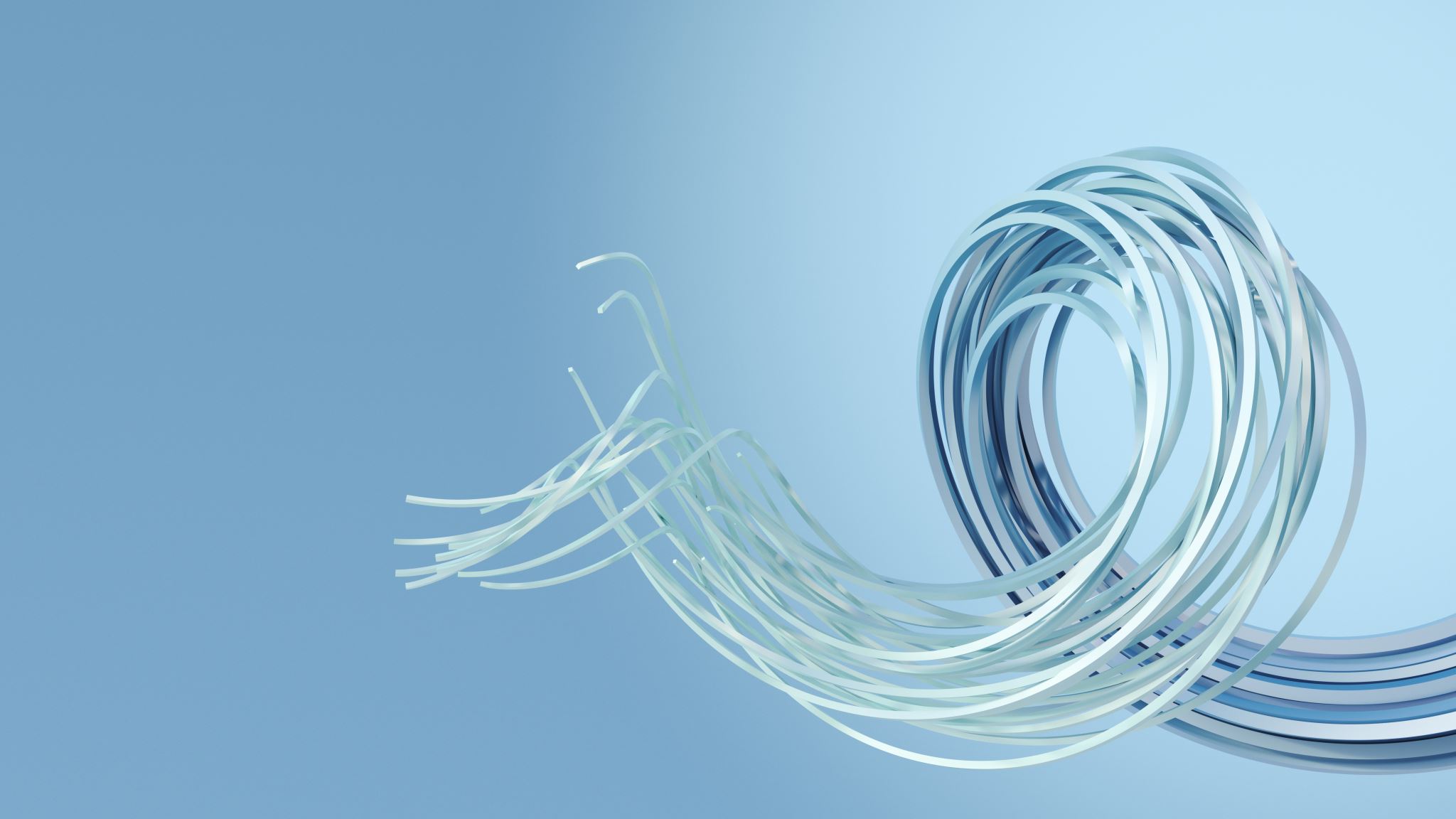 Uveďte slovesa do správného tvaru.
Vous                                   une rue.
CHERCHER
ȆTRE
C´                                   juste à cȏté.
TRAVAILLER
Vous ne                                   pas beaucoup.
ALLER
Pierre                                   dans un café.
ȆTRE
Ce                                     les photos de Michel.
FAIRE
Tu                                     un devoir.
ALLER
Sabine                                  à l´école.